РЦК в области «Промышленные и инженерные технологии (специализация «Машиностроение, управление сложными техническими системами, обработка материалов»)
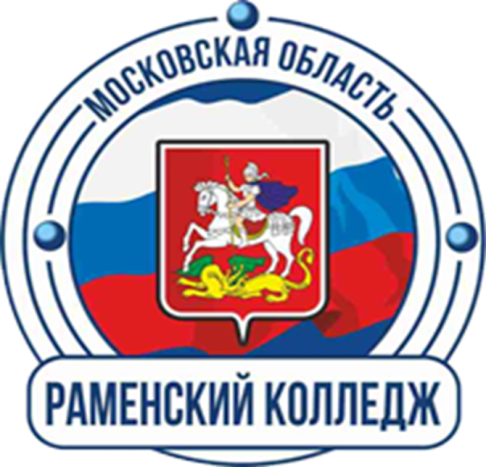 РЕГИОНАЛЬНЫЕ 
УЧЕБНО – МЕТОДИЧЕСКИЕ ОБЪЕДИНЕНИЯ 
в системе СПО 
РУМО  
15.00.00. Машиностроения
Перечень реализуемых ОПОП
15.02.10 Мехатроника и мобильная робототехника
15.02.10 Техническое обслуживание и ремонт систем вентиляции и кондиционирования
15.02.15 Технология металлообрабатывающего производства
15.01.05 Сварщик (ручной и частично механизированной сварки (наплавки)
Состав РУМО
Распределение ОБЯЗАННОСТЕЙ. Проектные ГРУППЫ
Основные направления деятельности РУМО июнь-декабрь 2018 года
КООРДИНАЦИЯ ДЕЯТЕЛЬНОСТИ ПЕДАГОГИЧЕСКИХ РАБОТНИКОВ ОО, 
ЧЛЕНОВ РУМО
Организация сетевого взаимодействия между ОО членами РУМО
Консультирование по вопросам реализации образовательных программ
Организация оперативного информационного обеспечения деятельности РУМО
ОБЕСПЕЧЕНИЕ РЕАЛИЗАЦИИ региональных и Федеральных проектов
Участие в экспертизе онлайн – курсов
Участие в экспертизе макета программ и  программы «Путевка в жизнь школьникам Подмосковья – получение профессии вместе с аттестатом»
КООРДИНАЦИЯ ДЕЯТЕЛЬНОСТИ ПЕДАГОГИЧЕСКИХ РАБОТНИКОВ ОО, ЧЛЕНОВ РУМО. Сетевой учебный центр
Реализован онлайн – курс по профессии 15.01.05 Сварщик (ручной и частично механизированной сварки (наплавки) дисциплина ОП. Допуски и технические измерения:  	
	начало курса - с 22.10.2018 года по 03.12.2018 года 
	успешно прошли обучение 275 студентов из 12 сетевых колледжей
Внедрение в образовательный процесс  ЭУМК с сетевыми колледжами (2018 год подготовительный этап)
Разработаны и реализованы  программы повышения квалификации для педагогических работников «сетевых колледжей» и "сетевых школ"  по темам:                                               
  	1. 3 D-моделирование и прототипирование;
 	2. Программирование микроконтроллеров Arduino-совместимых электронных устройств   	
	3.Программирование роботизированных систем и комплексов в графической среде программирования LabView
Обучены педагогические работники «сетевых колледжей» по теме: «Использование информационно- технологической платформы «Академия-Медиа» для организации электронного обучения» (совместно с Академией – медиа) 
«Подготовка участников Московской области к Финалу Национального чемпионата «Молодые профессионалы» (WorldSkills Russia) - 2019 по блокам компетенций» с сетевыми колледжами Московской области.
Реализация региональных и федеральных проектов
проведена учебно-методическая экспертиза онлайн-курса (онлайн – курс прошел обязательную оценку  на федеральной платформе онлайн – обучения);
проведена содержательная экспертиза программ  профессионального обучения по  профессиям «Оператор  станков с ПУ», «Станочник широкого профиля», «Секретарь суда», «Слесарь – ремонтник», «Токарь» в рамках  приоритетного проекта  «ПУТЕВКА В ЖИЗНЬ ШКОЛЬНИКАМ ПОДМОСКОВЬЯ – ПОЛУЧЕНИЕ ПРОФЕССИИ ВМЕСТЕ С АТТЕСТАТОМ»;
проведена содержательная экспертиза конкурсных работ «Лучшие практики методического обеспечения образовательной деятельности по профессиям и специальностям ТОП-50»
Направления работы на 2019 год
СПАСИБО ЗА ВНИМАНИЕ